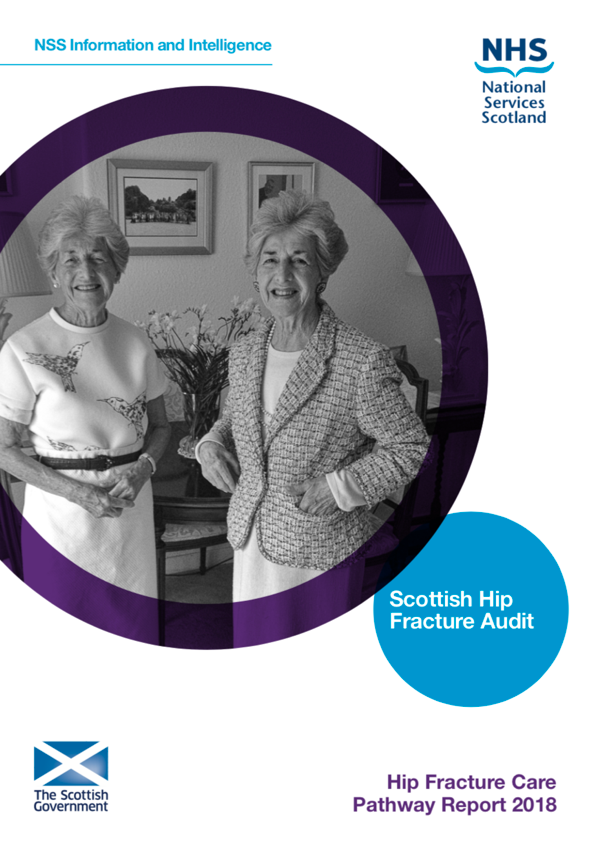 The Scottish Hip Fracture Audit
#ScotHipAudit
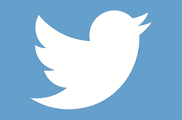 Mr. Graeme Holt

NHS Ayrshire and Arran
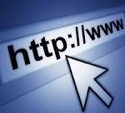 www.shfa.scot.nhs.uk
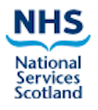 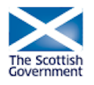 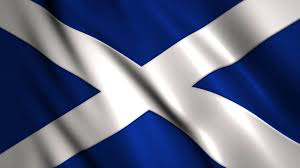 Hip Fractures: A Scottish perspective
22 cases per day.

140 000 NHS bed days per year.

£200 million care cost per annum.

More bed days than MI/CVA combined.

>85% of total cost of all fragility fractures.
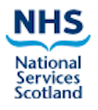 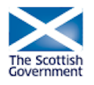 2
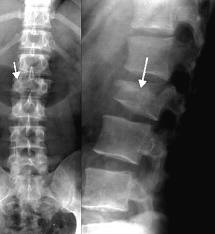 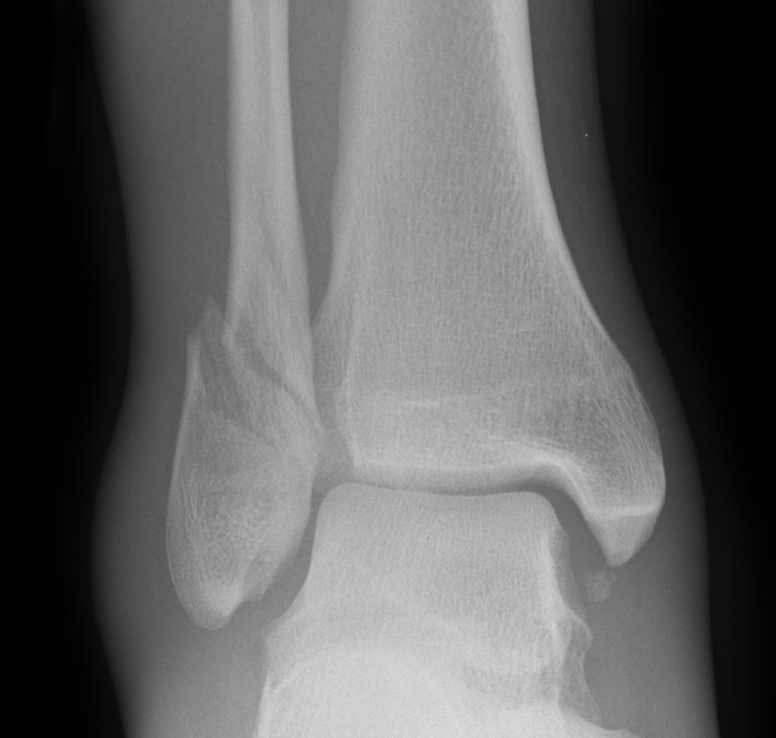 Why audit hip fractures?
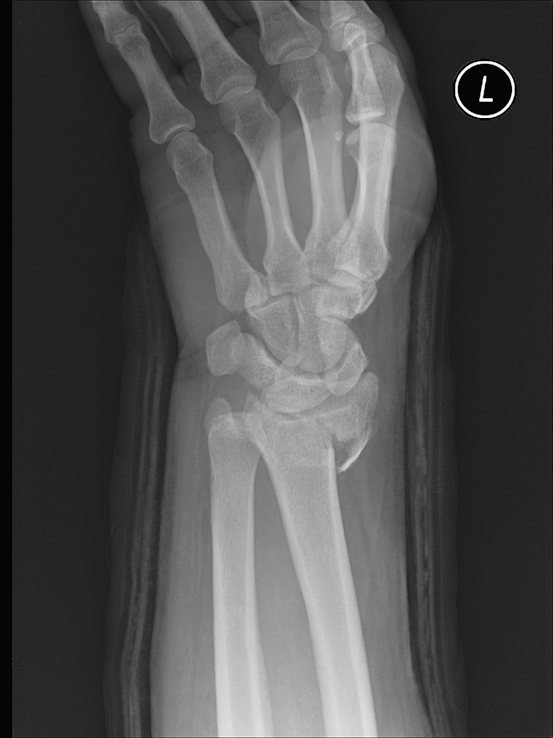 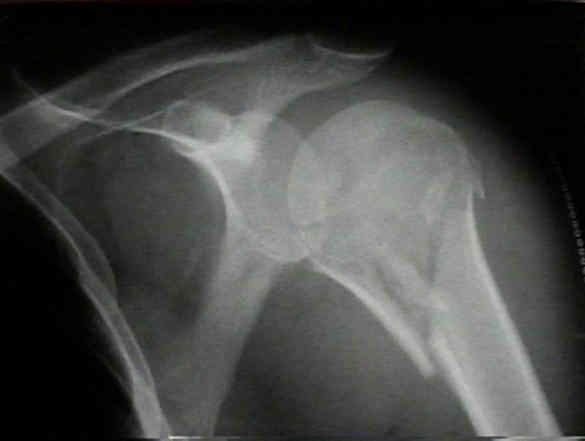 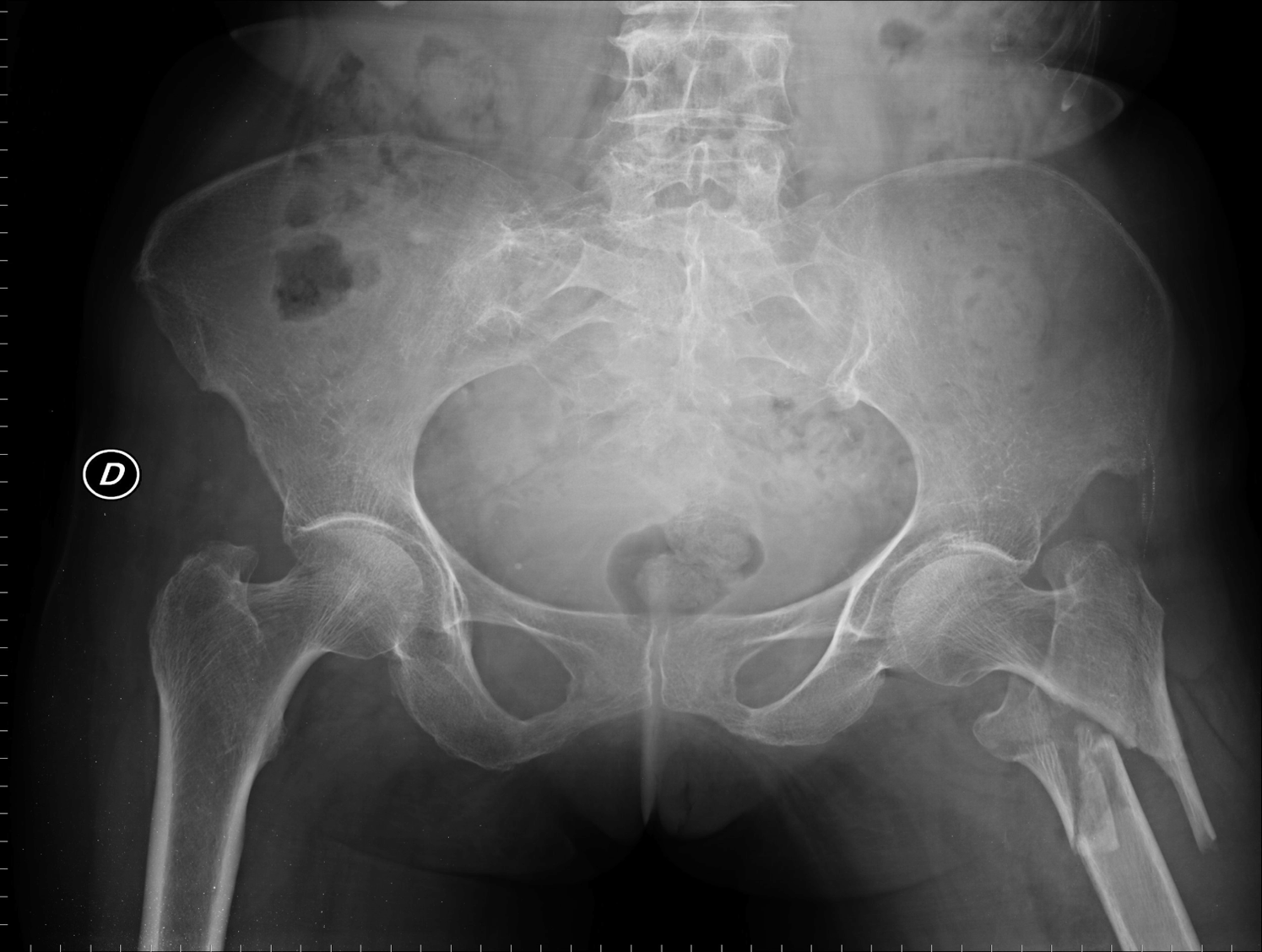 Hip Fracture – “A Tracer Condition for Multi-disciplinary Care” JD Hutchison
GP
A & E
SALT
TSSU
Paramedics
Occupational therapists
Anaesthetics
Nursing Staff
Acute Medicine
Porters
Care of the elderly
Radiographers
Family/Carers
Social services
Physiotherapists
Theatre staff
Orthopaedic surgeon
The incidence of hip fracture has fallen consistently over the last 16 years in the female population.

This is likely due to bone health interventions.

Male incidence is unchanged.

Despite fall in incidence the number of hip fractures has actually increased by 10% since 1999.

Further significant increase will occur from 2018 onwards.
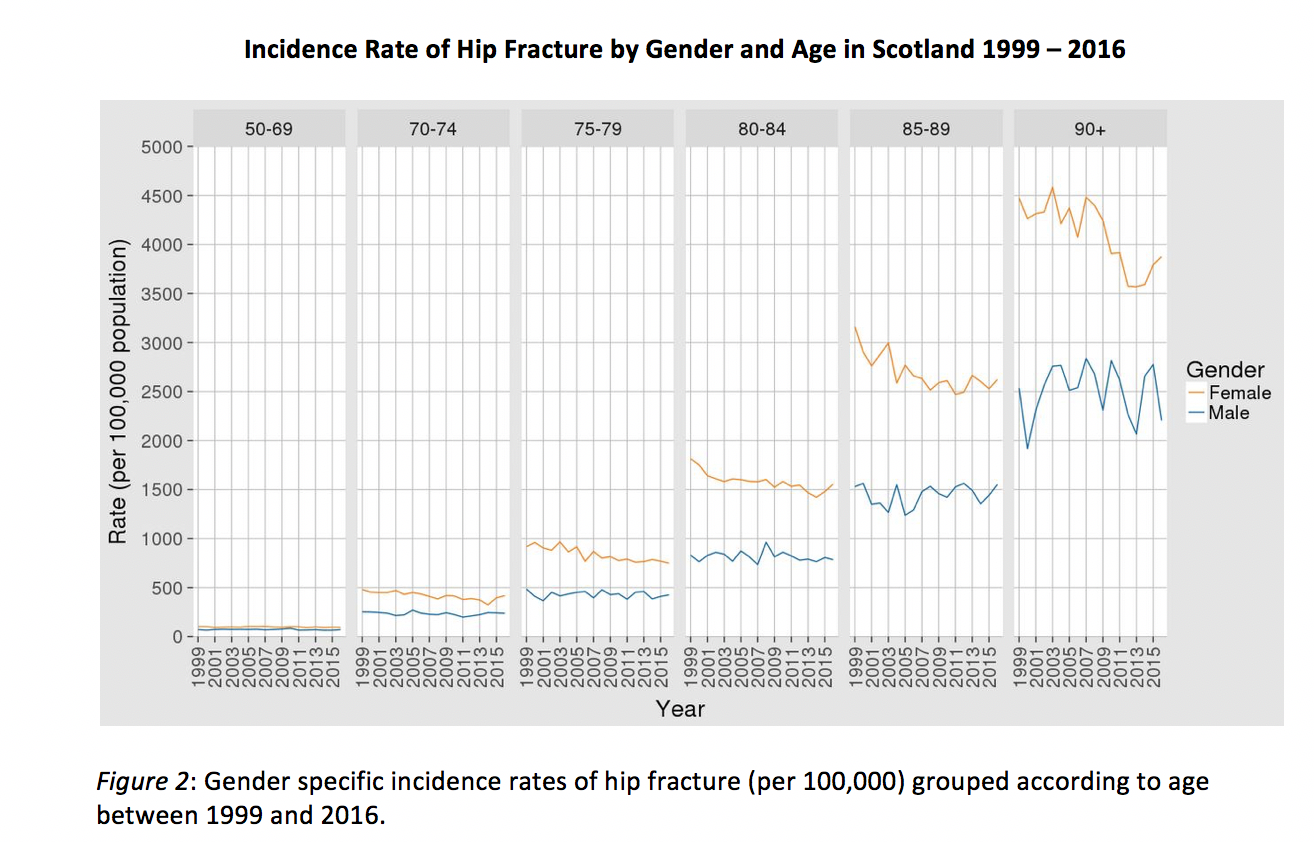 Scottish population 1911 - 2031
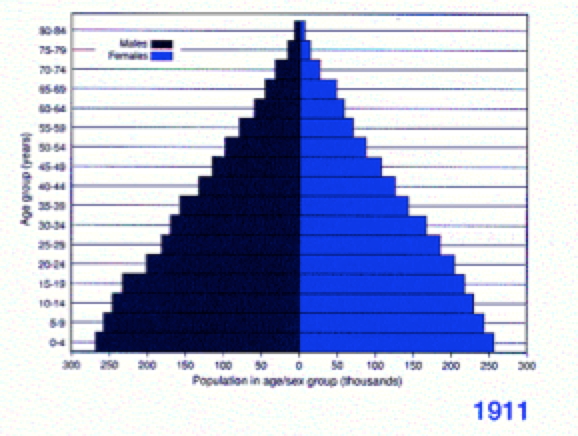 [Speaker Notes: Typical animal population has triangle age distribution as in 1911.  Humans now live too long and don’t breed enough!!!]
Scottish population 1911 - 2031
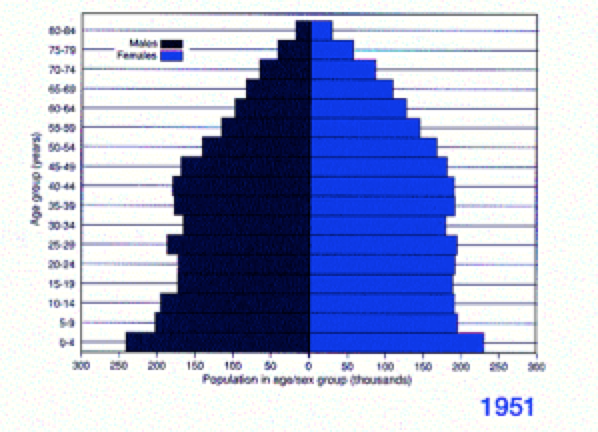 [Speaker Notes: Typical animal population has triangle age distribution as in 1911.  Humans now live too long and don’t breed enough!!!]
Scottish population 1911 - 2031
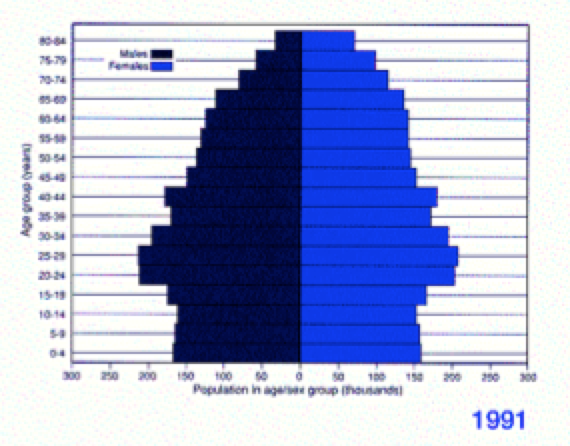 [Speaker Notes: Typical animal population has triangle age distribution as in 1911.  Humans now live too long and don’t breed enough!!!]
Scottish population 1911 - 2031
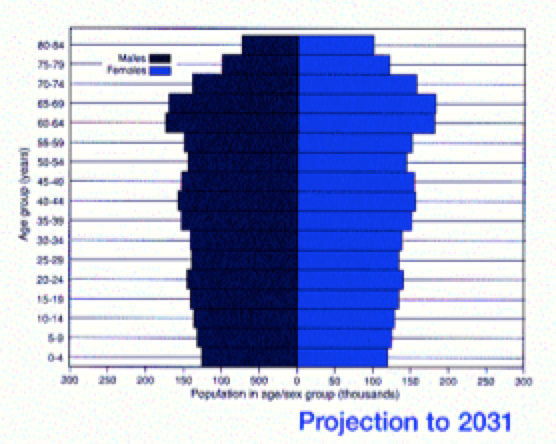 [Speaker Notes: Typical animal population has triangle age distribution as in 1911.  Humans now live too long and don’t breed enough!!!]
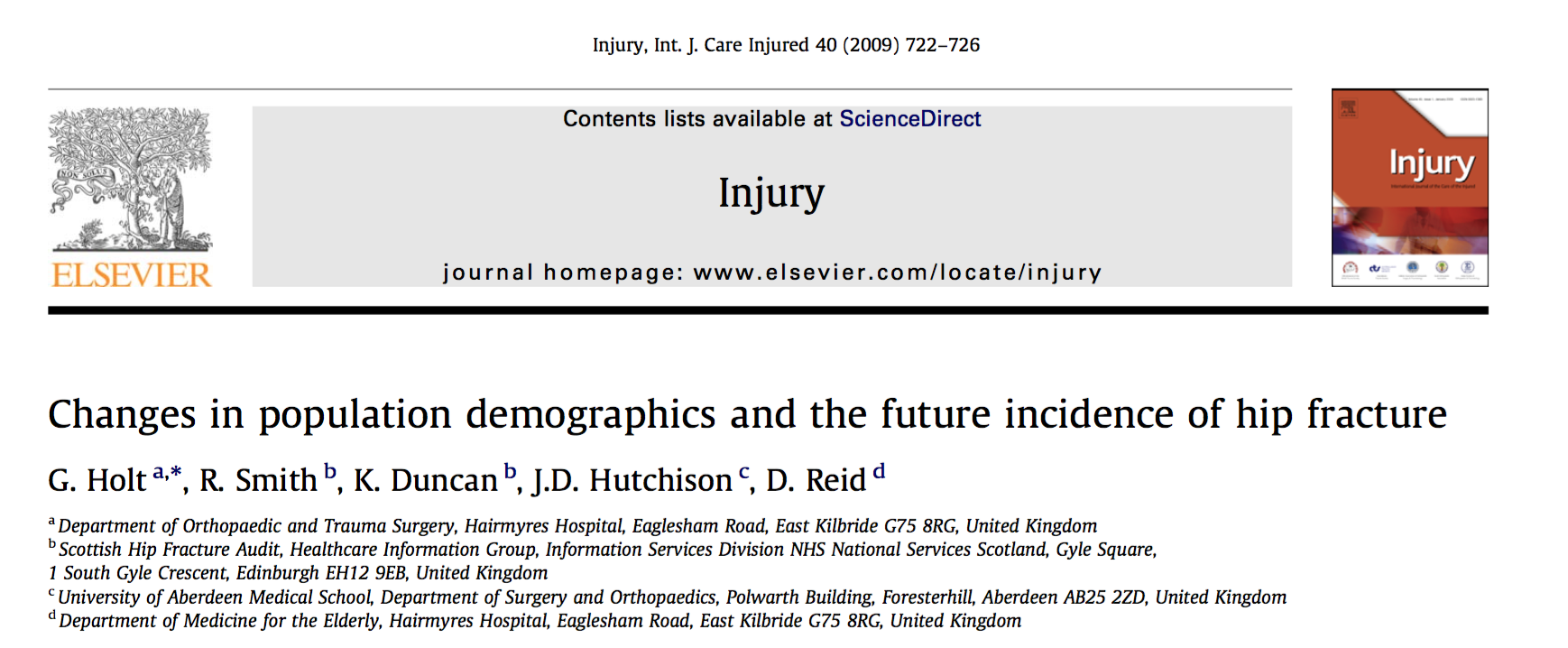 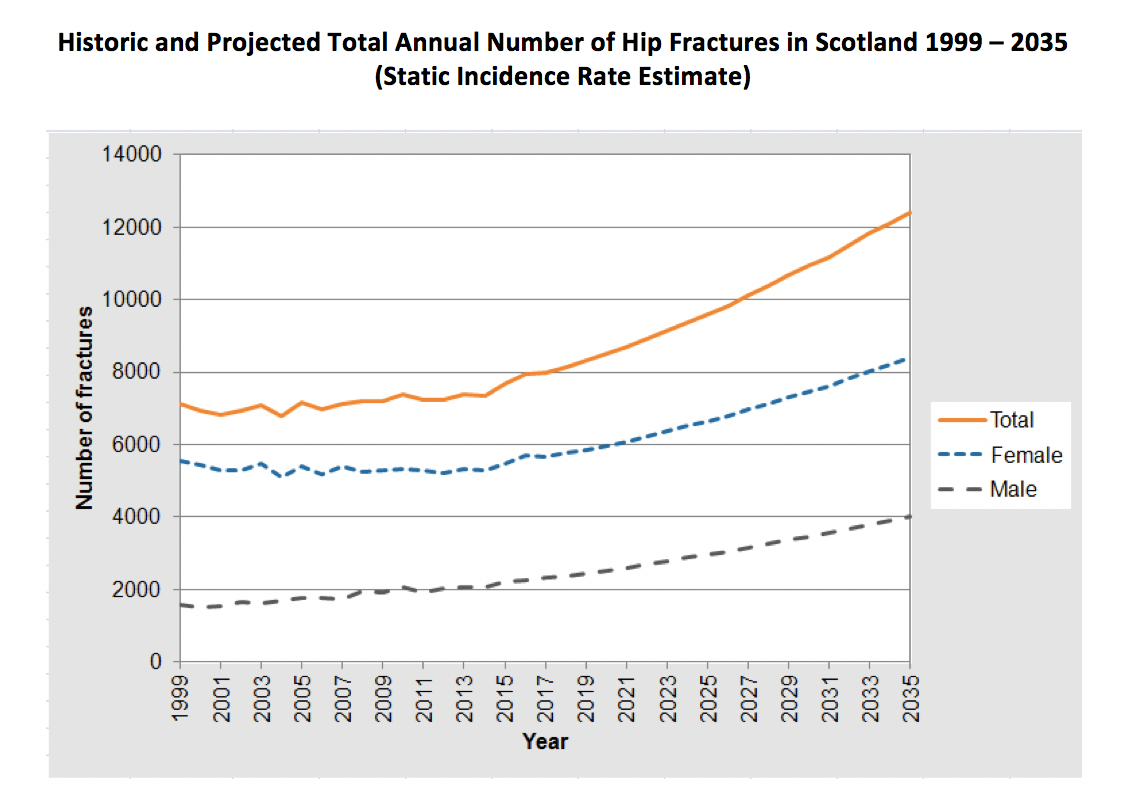 85 % increase
By 2035 - increase in the number of hip fractures by 85% from 1999 numbers.

Scotland increase from 7500 to 13 000 cases per annum. 

By 2031 number of bed days will increase by 80%.

Requires an additional 475 hospital beds in Scotland – hospital the size of Crosshouse Hospital.

Cost increase from £200  million to £ 600 million.
Scotland was the first country in the world to have an evidence based guideline to treat hip fractures AND a prospective audit.

Started 1998.

Were a world leader in hip fracture care.
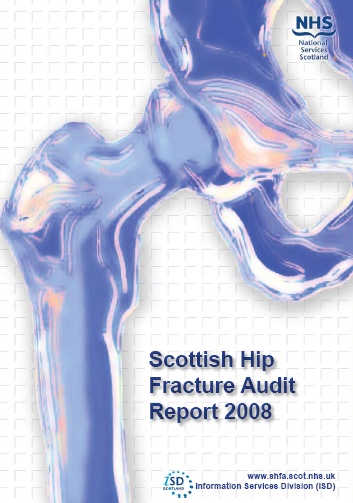 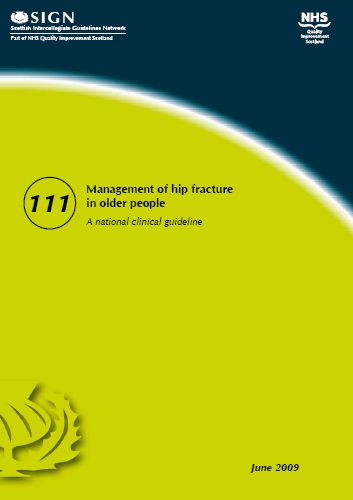 [Speaker Notes: But – are world leaders in hip fracture care.]
In 2008 the audit was discontinued.

What was the effect?
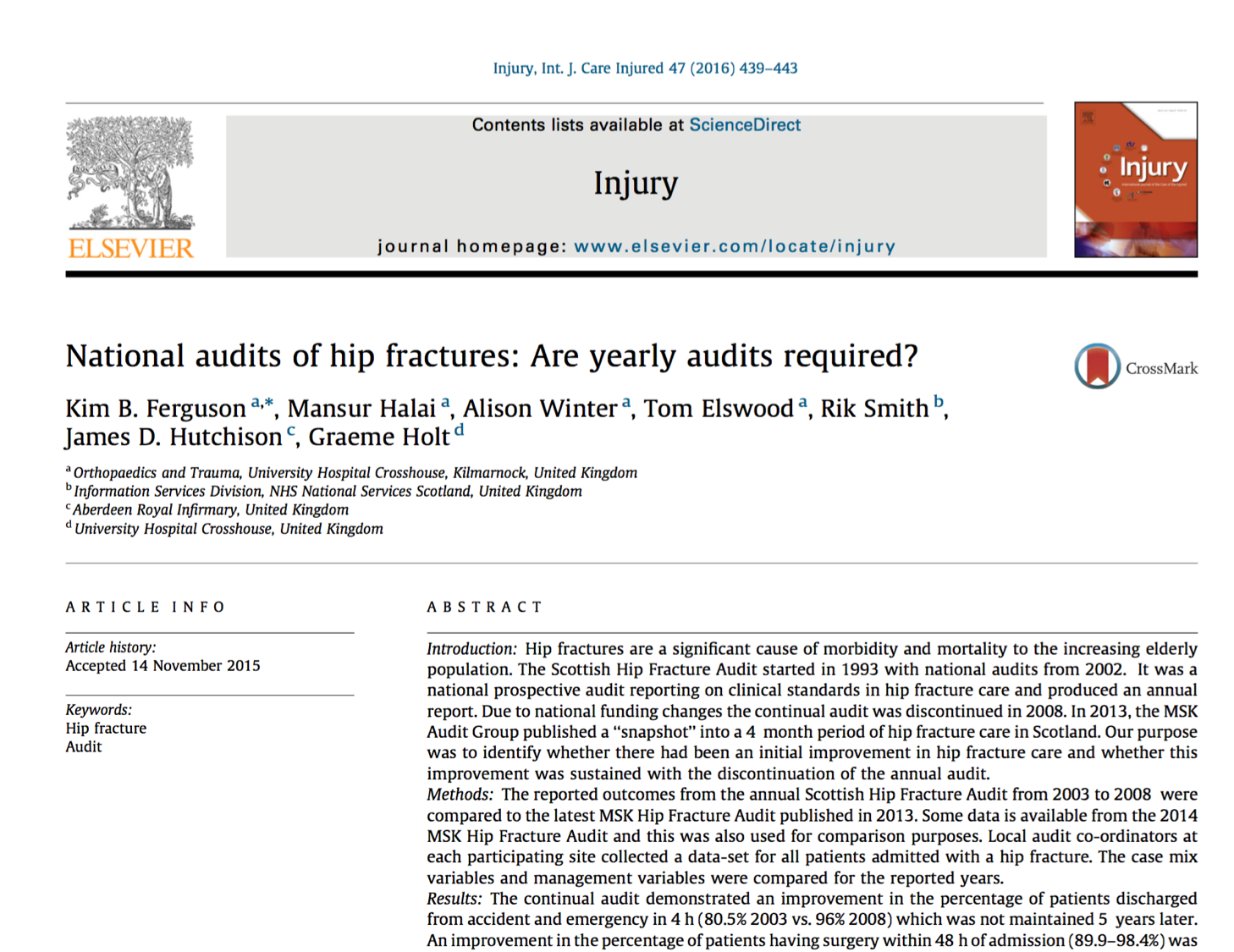 Time in Emergency Department
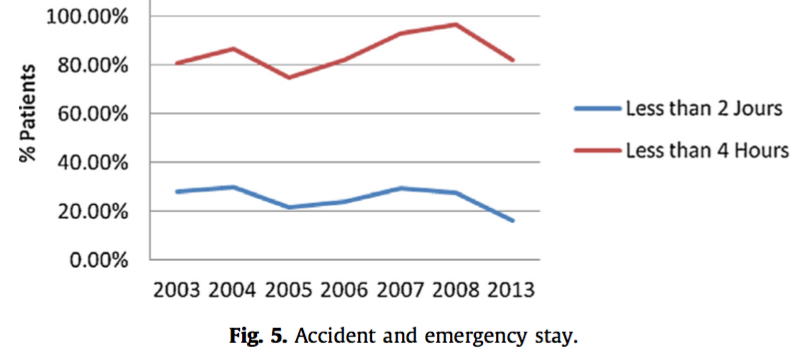 Time to Surgery
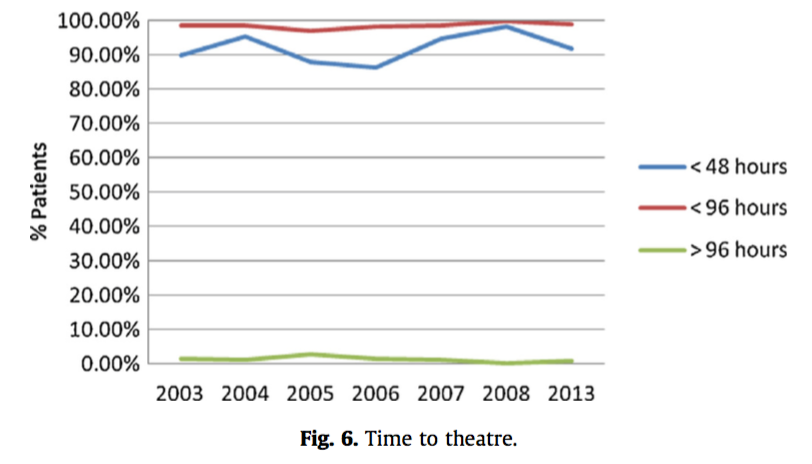 30/120 Day Mortality
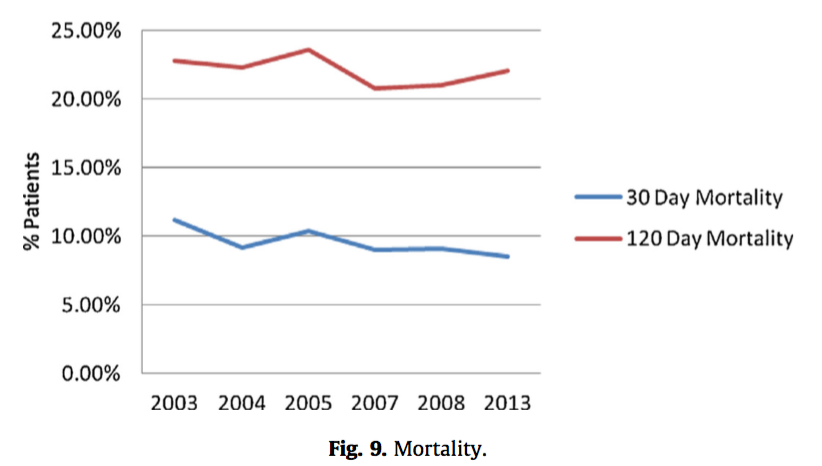 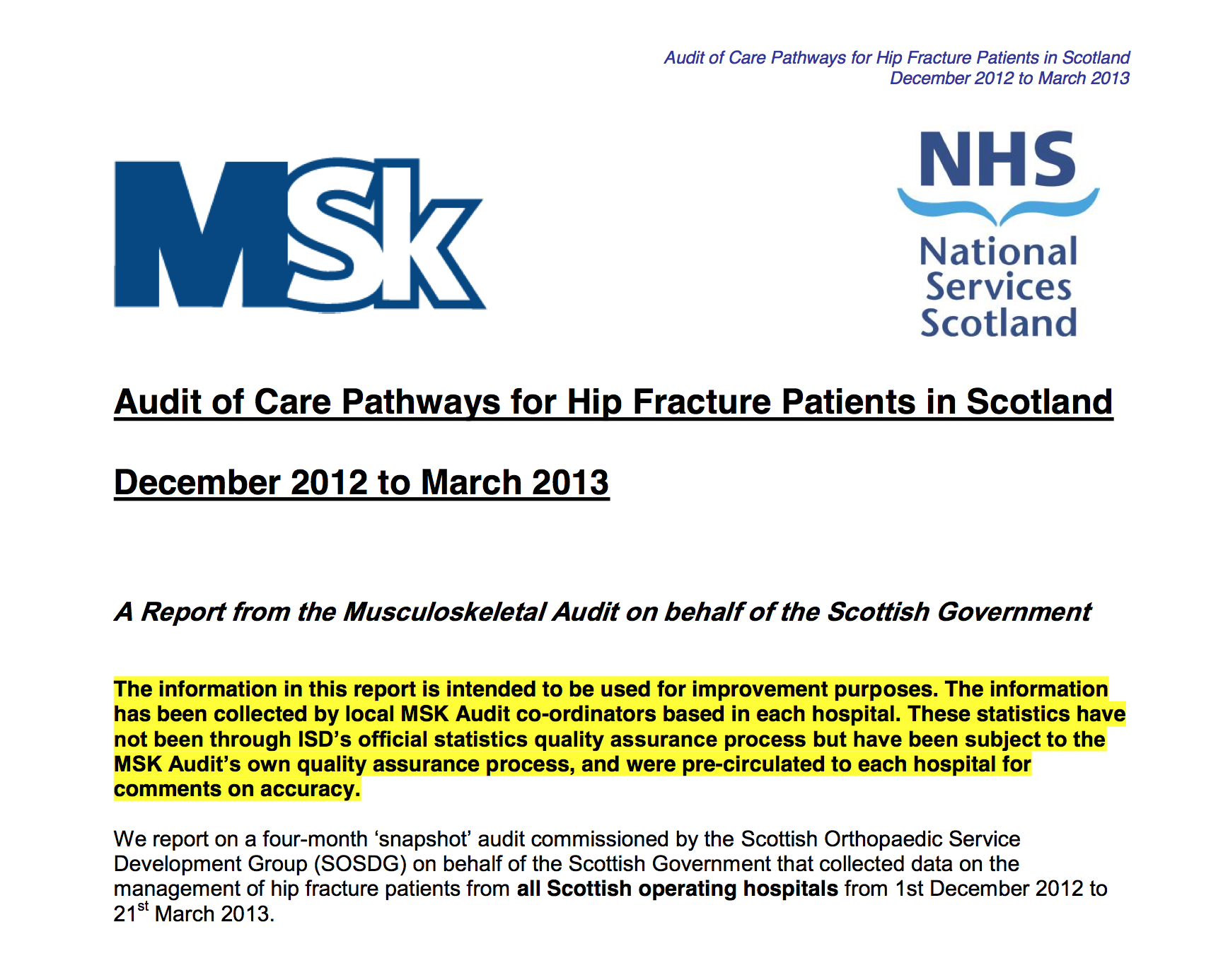 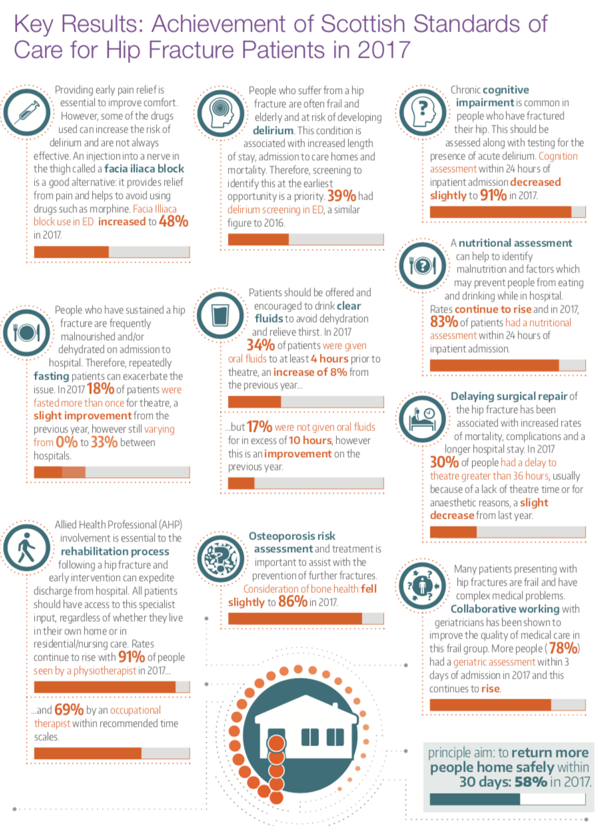 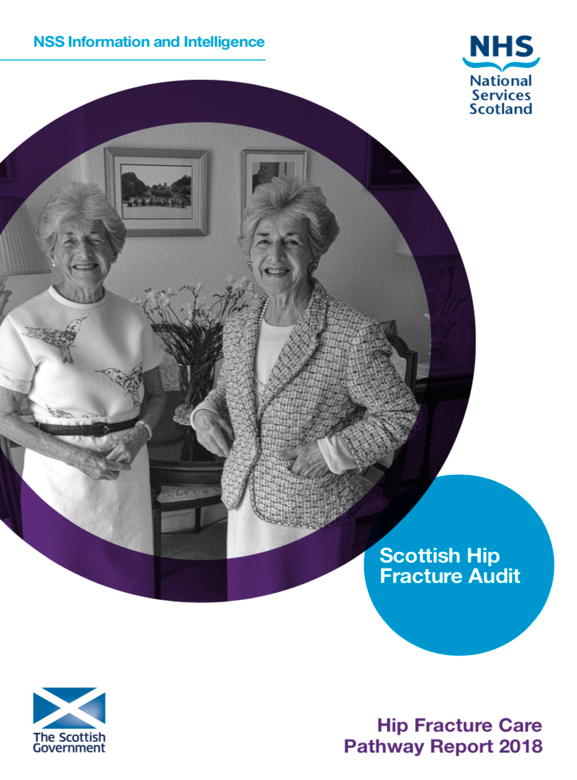 93% of all hip fractures in Scotland.
Multi-disciplinary Steering Group
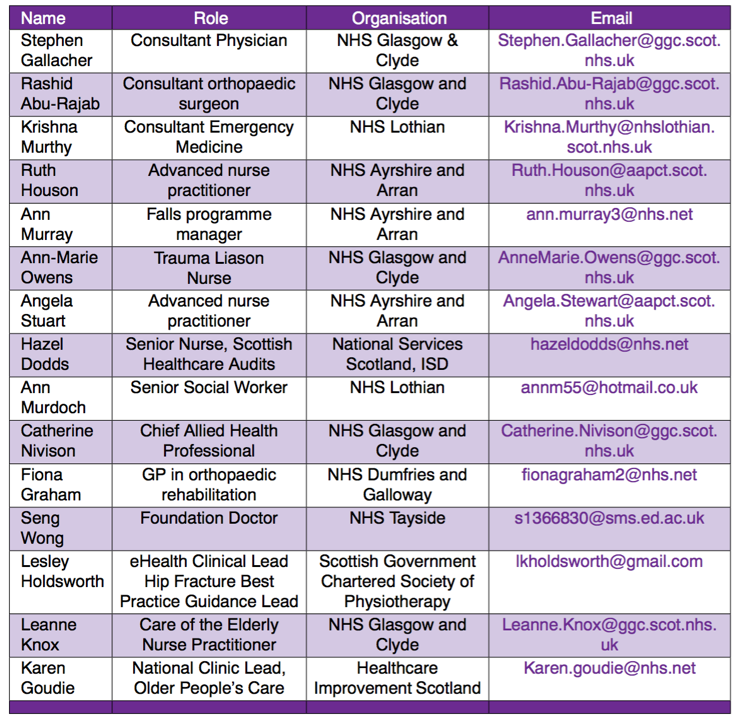 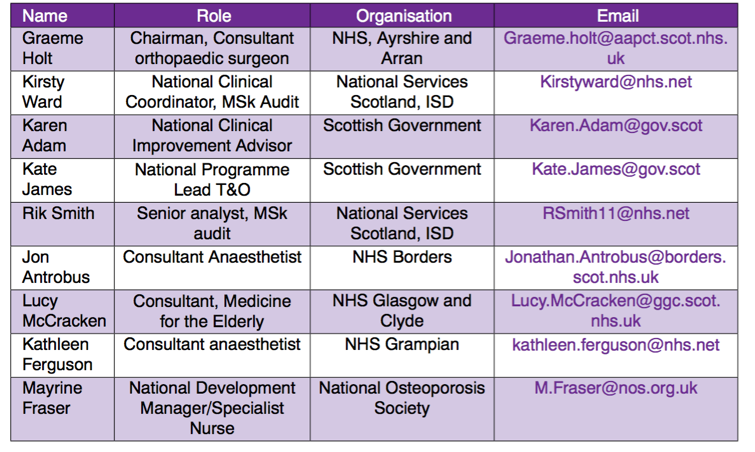 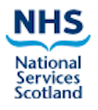 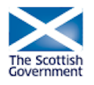 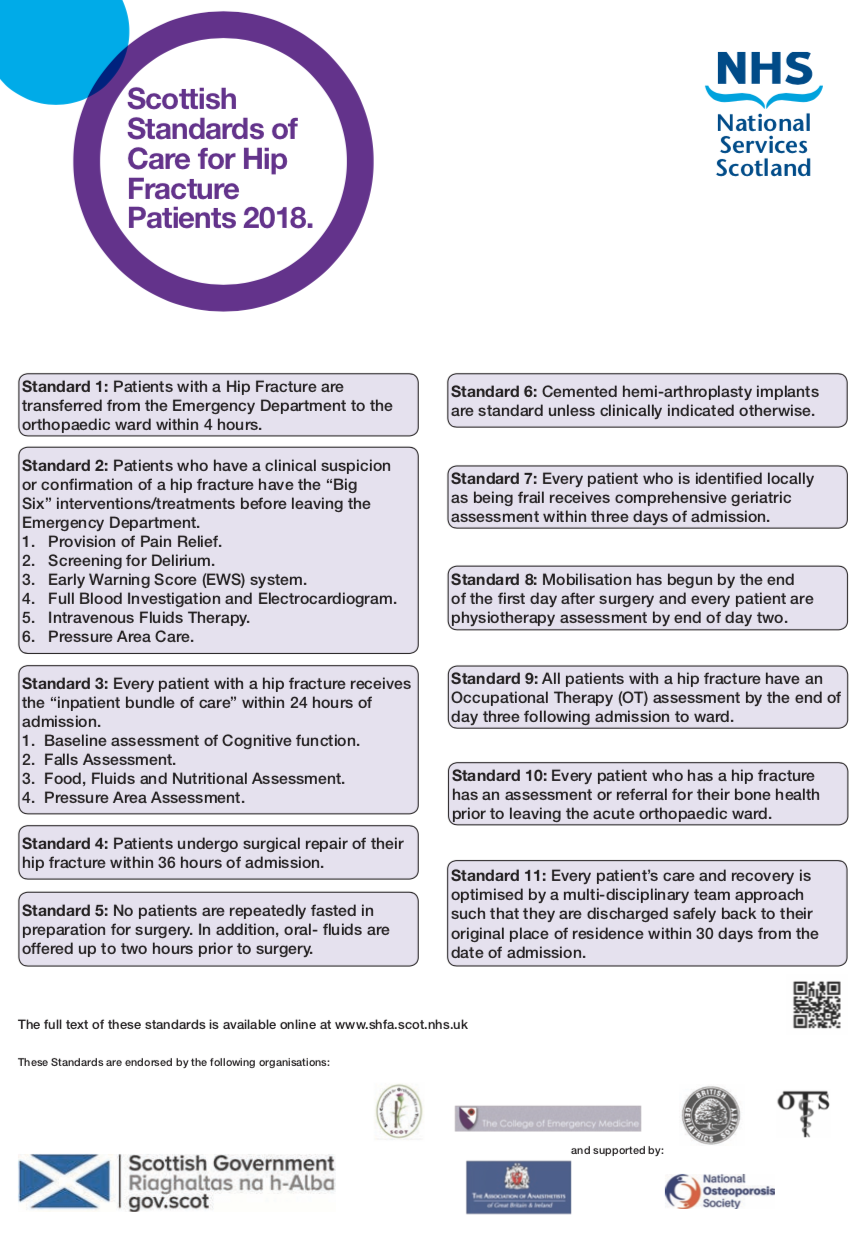 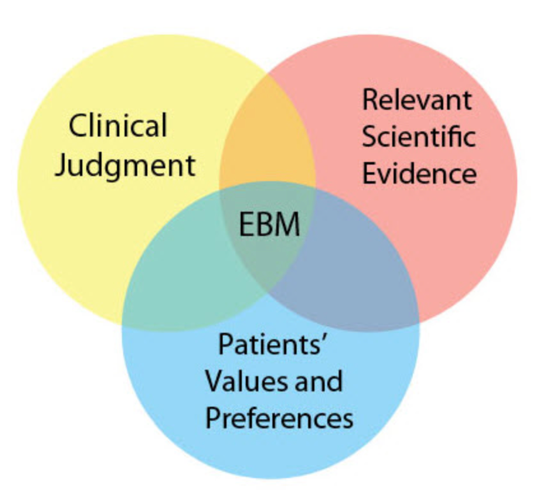 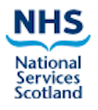 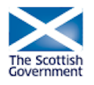 Mortality after hip fracture.
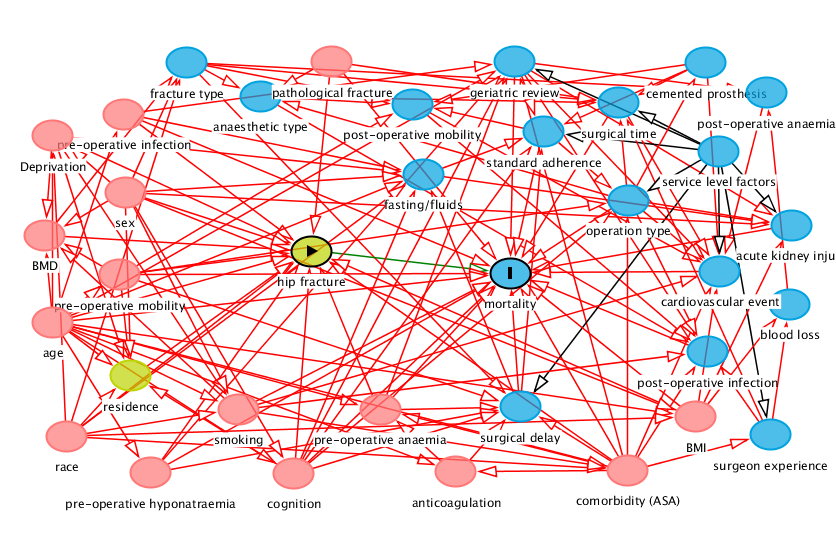 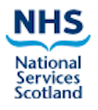 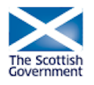 Marginal Gains
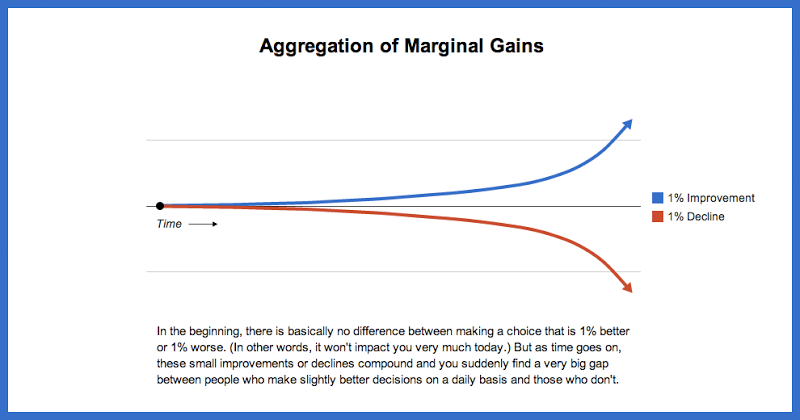 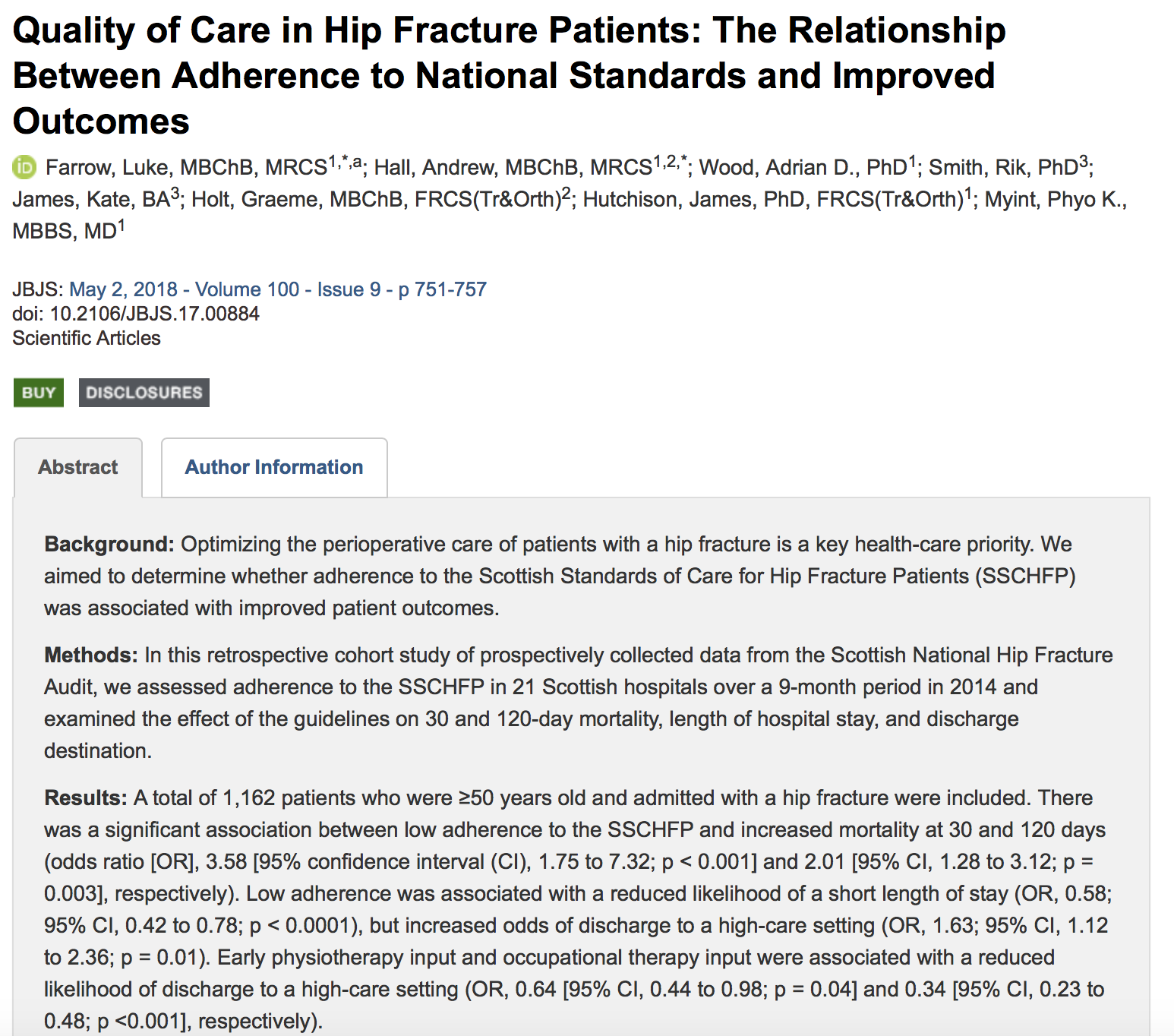 Annual Report
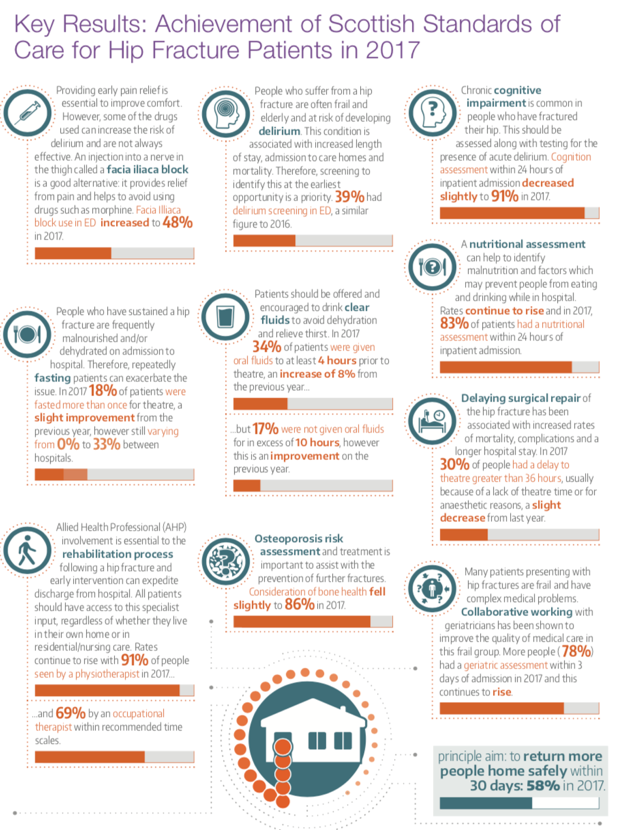 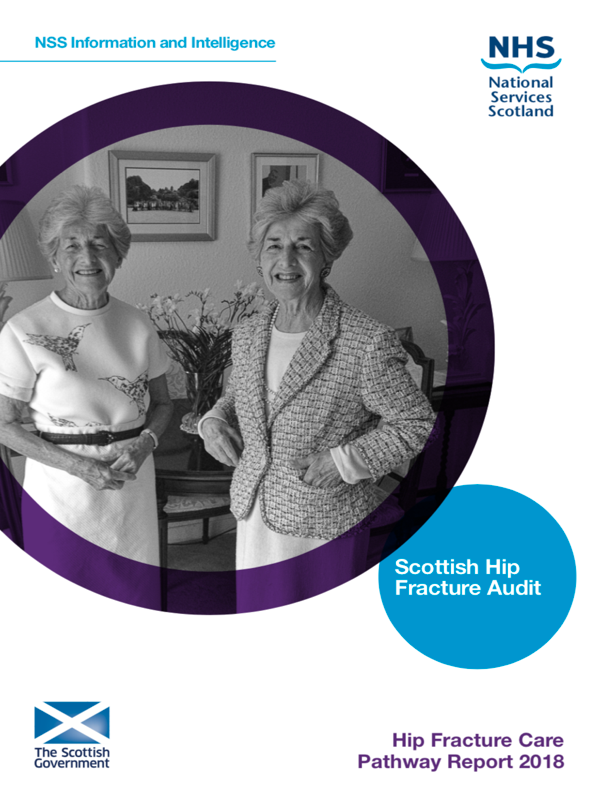 Realtime feedback
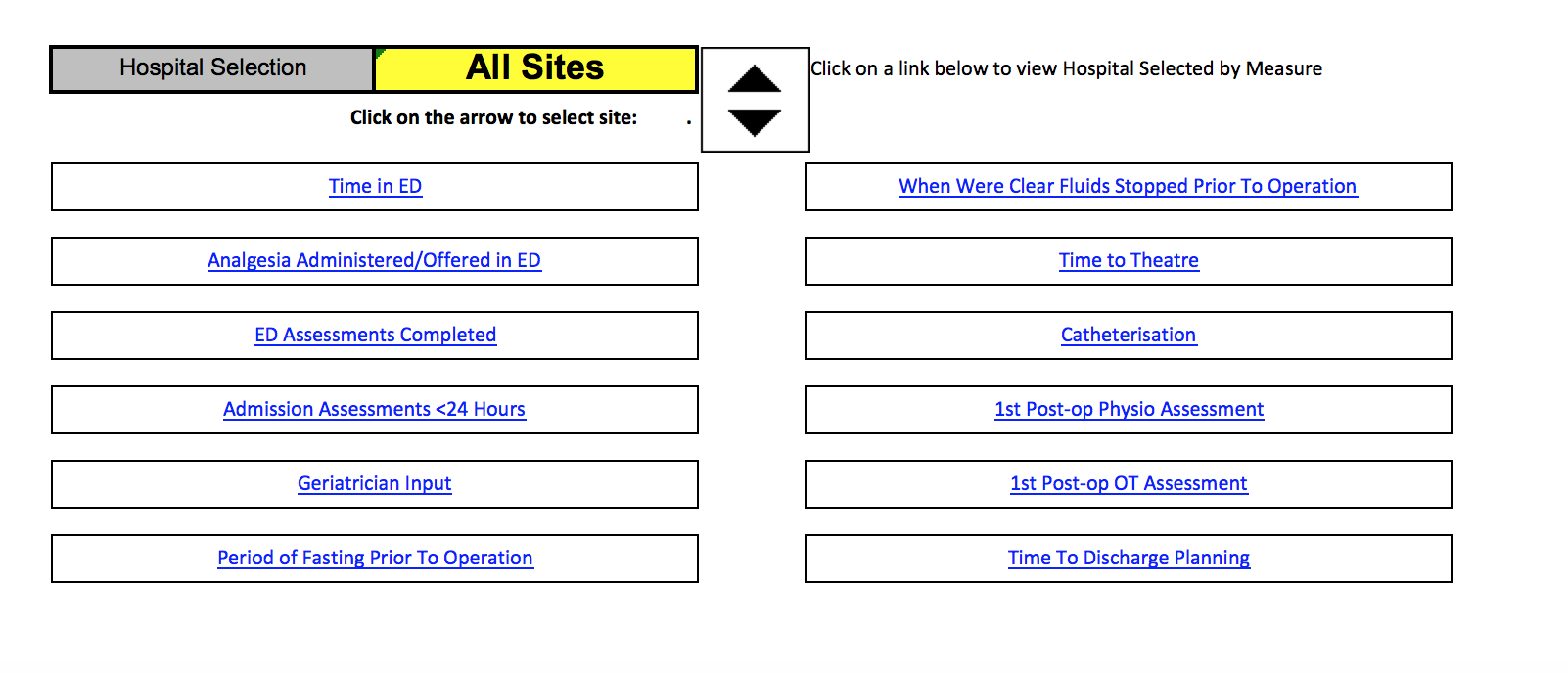 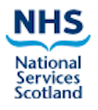 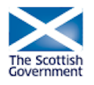 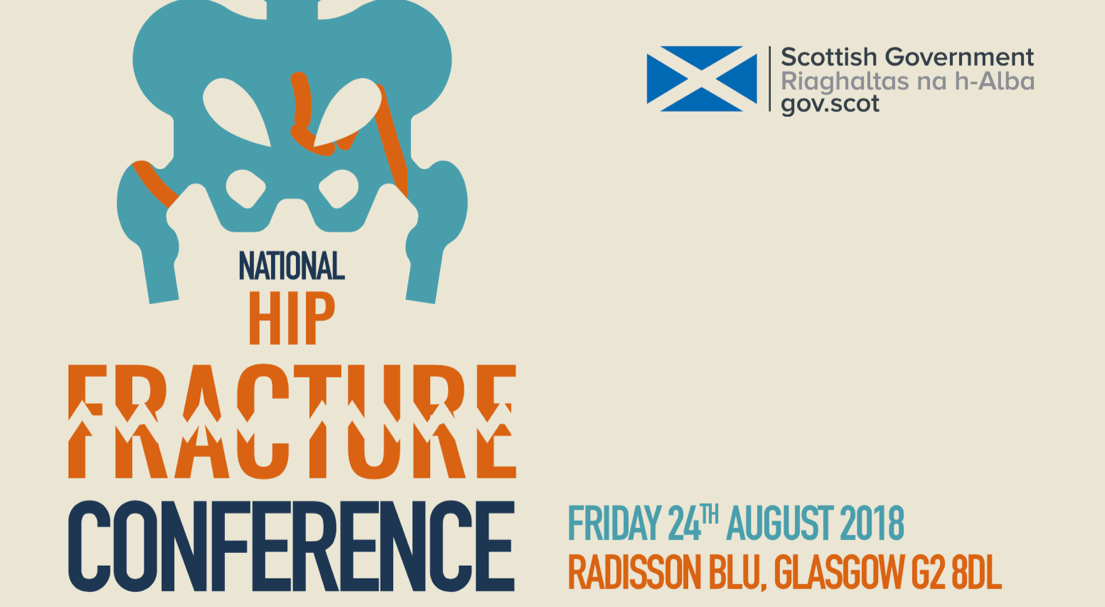 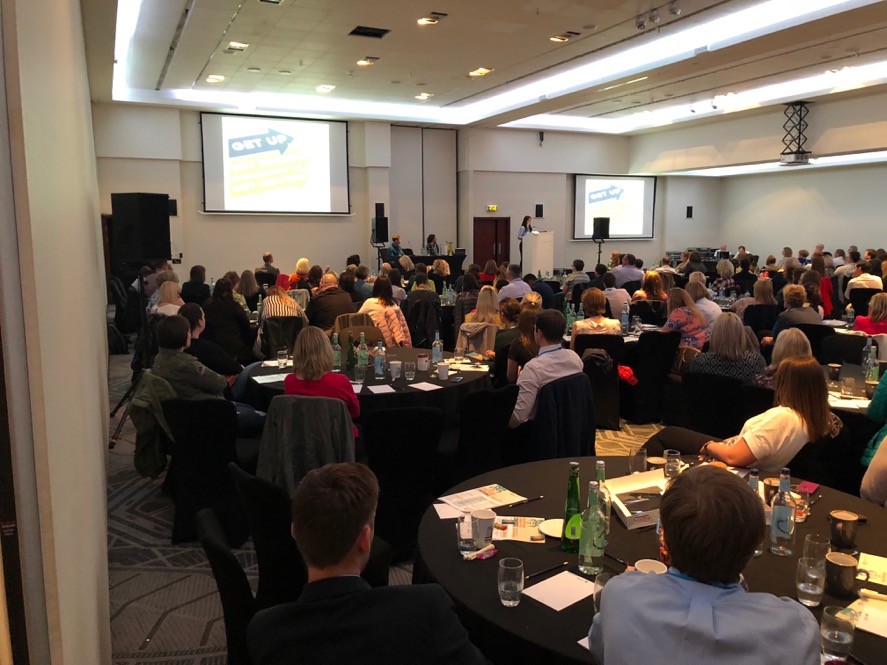 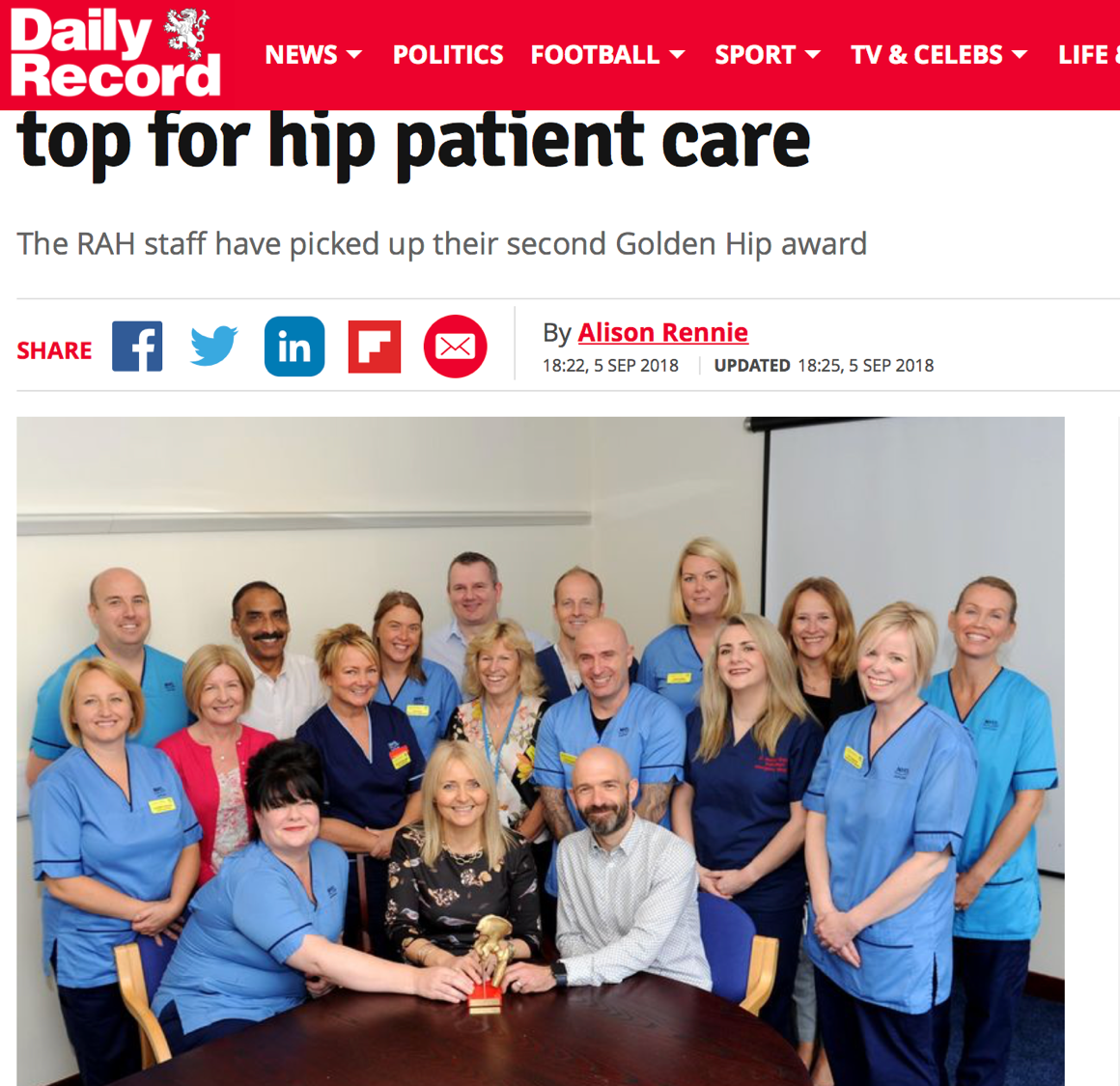 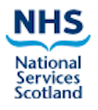 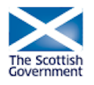 Complication Reporting/Outlier Identification
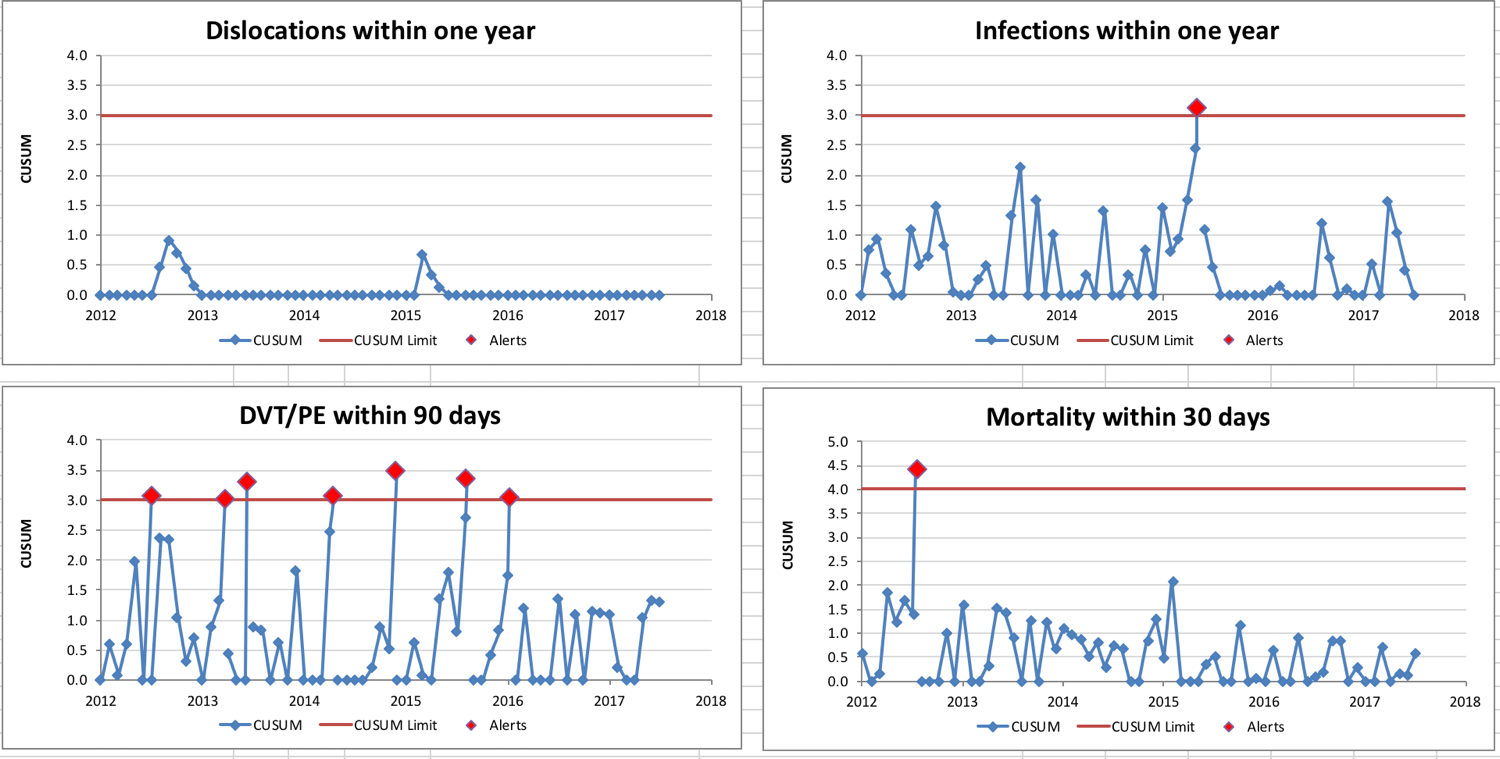 Website
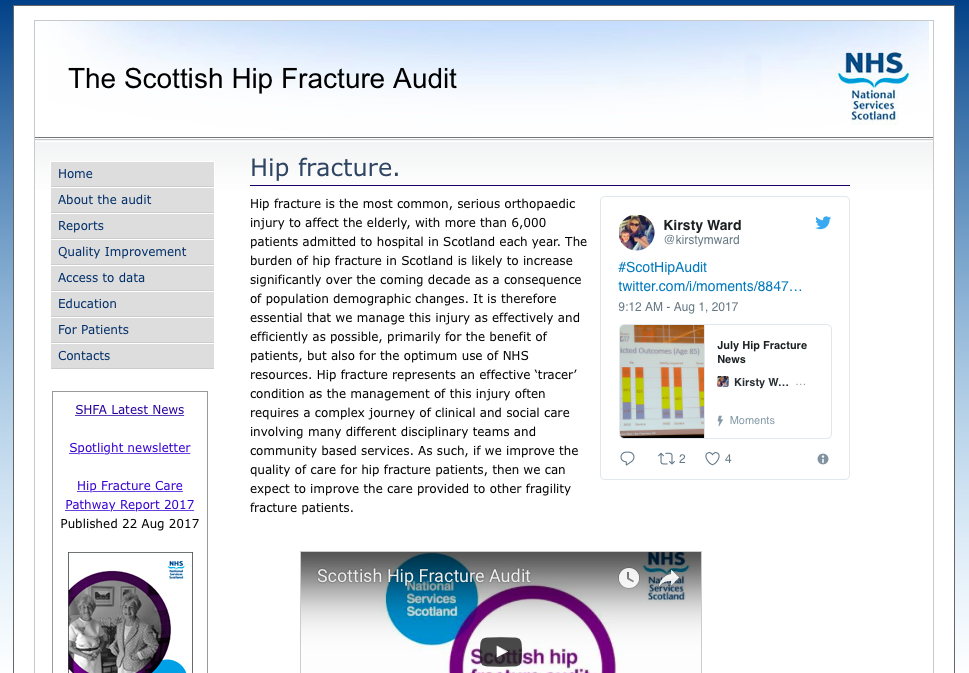 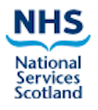 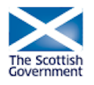 Quarterly Spotlight
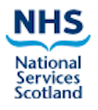 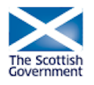 Patient Information
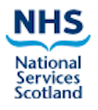 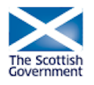 Are we making a difference?
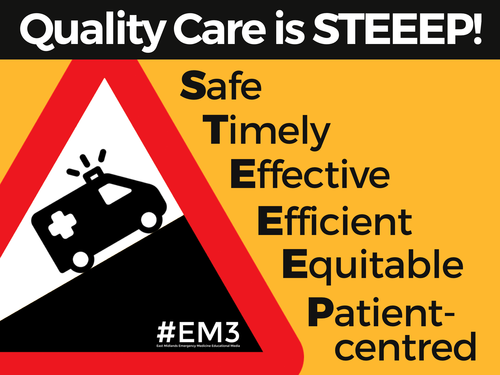 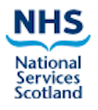 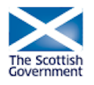 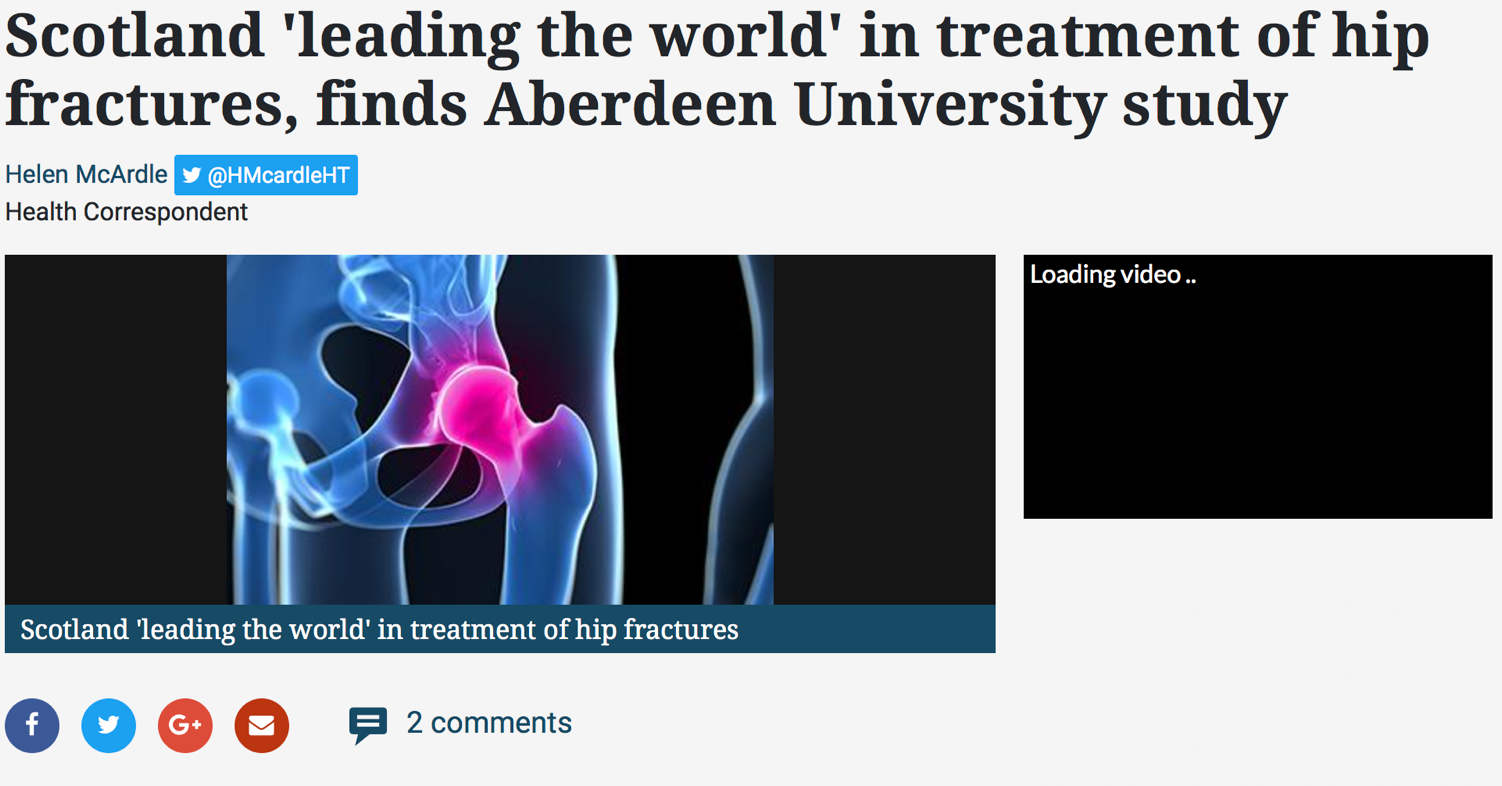 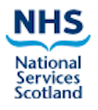 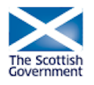 Cumulative achievement of standards
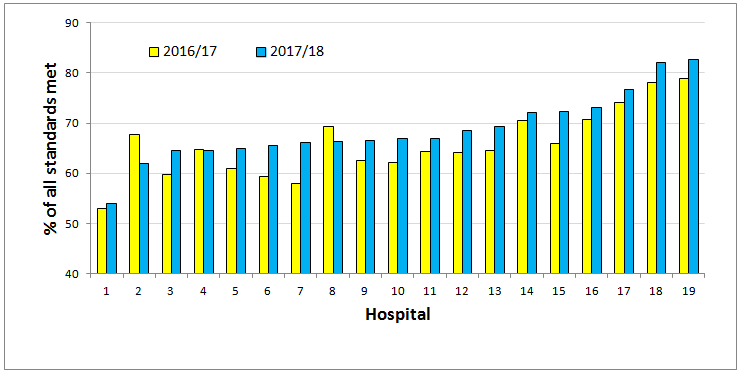 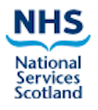 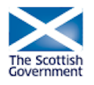 Median length of total hospital stay
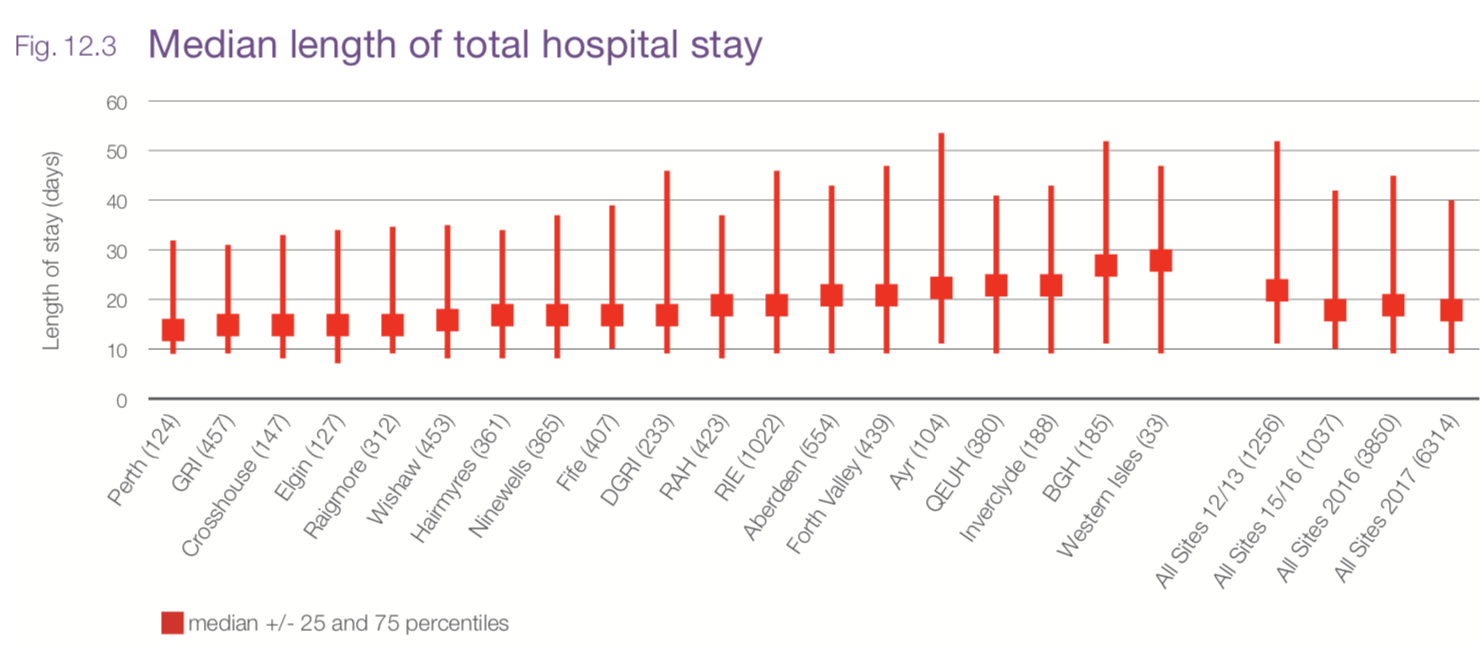 30 day survival - 2013
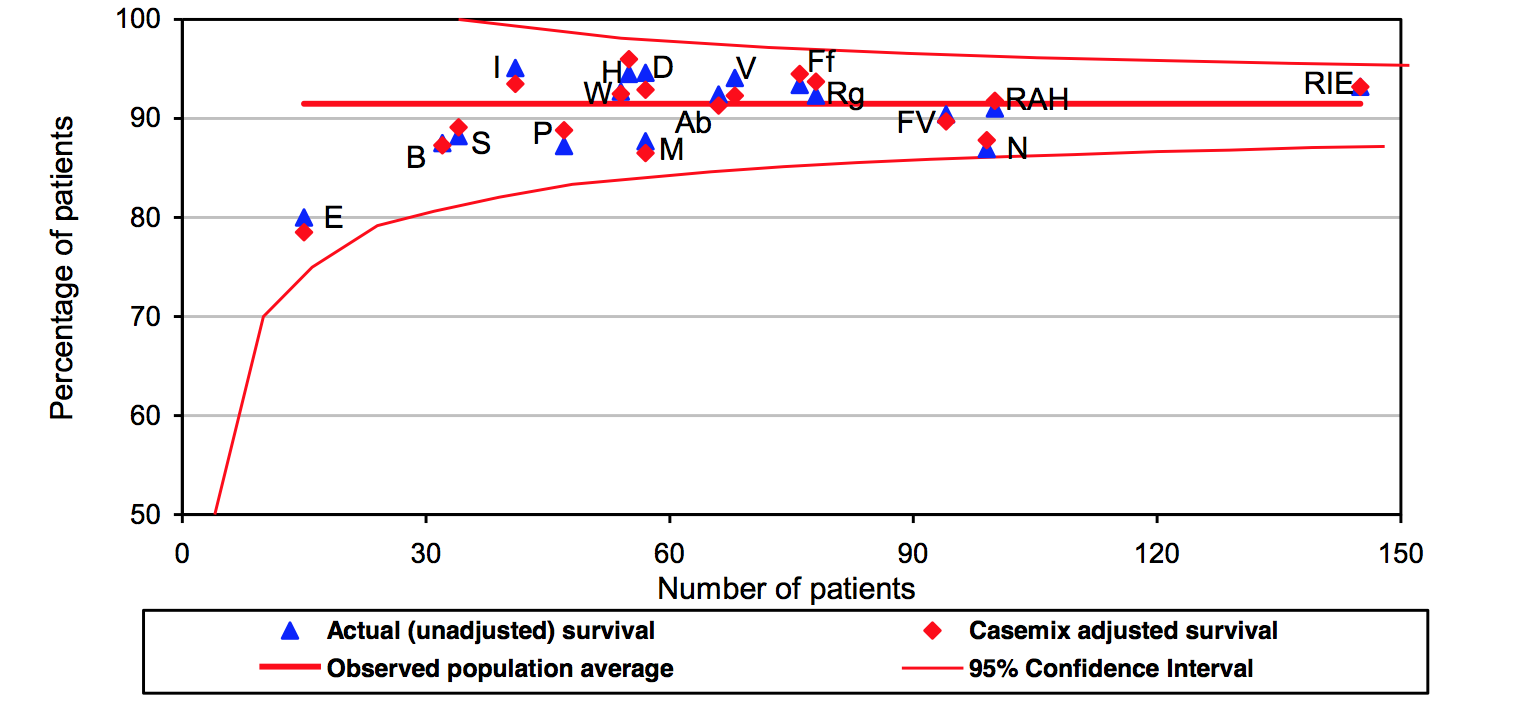 30 day mortality - 2016
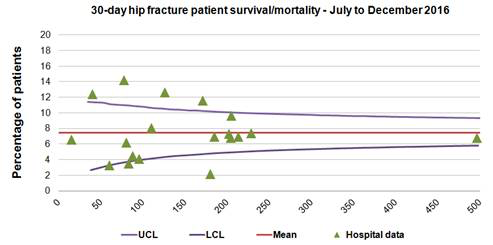 30 day mortality – 2017
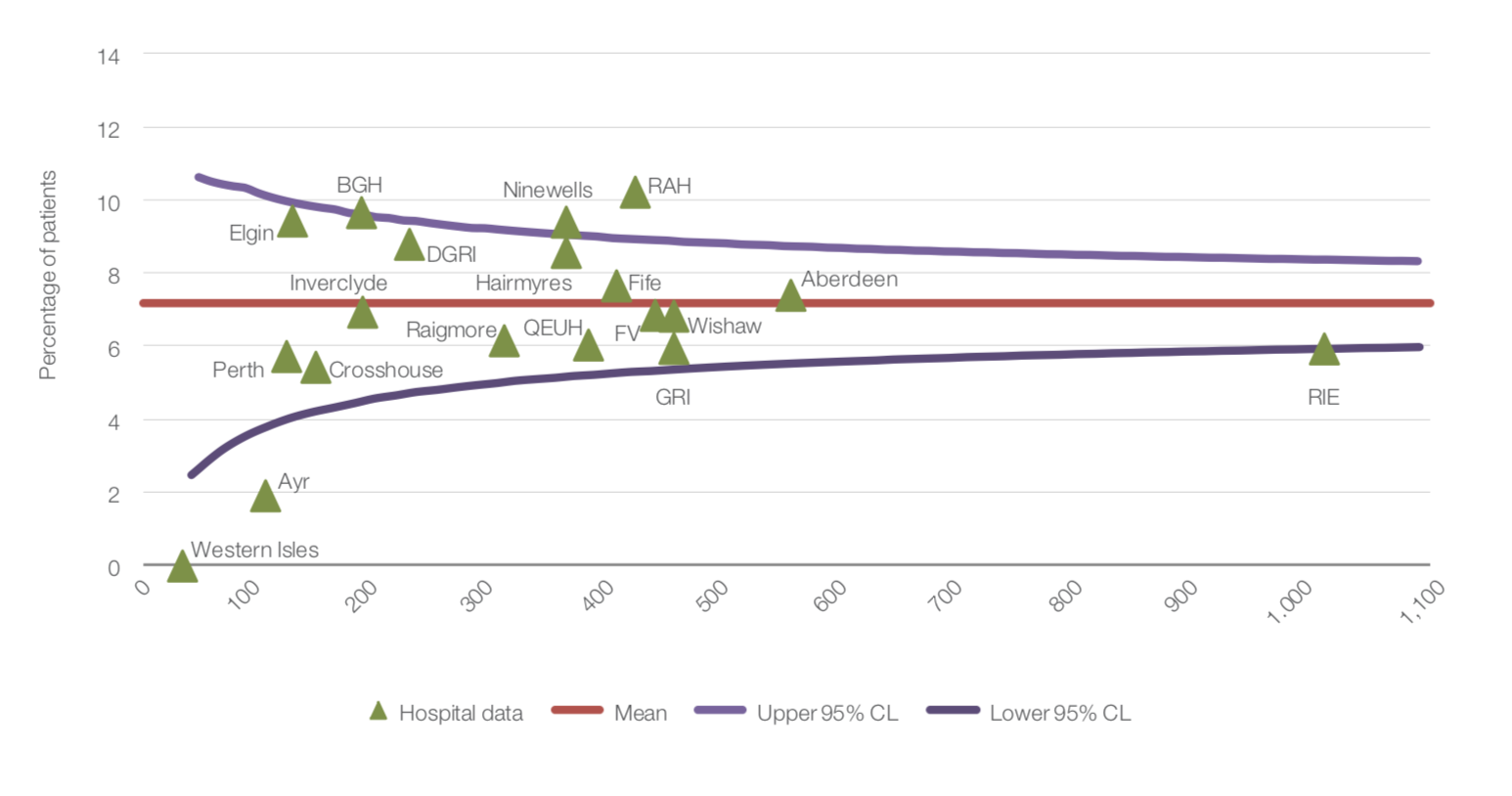 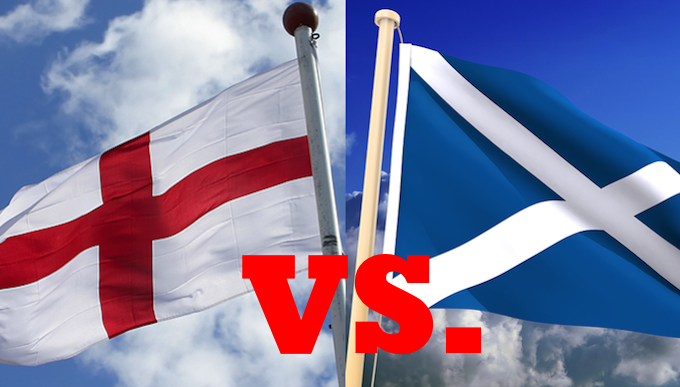 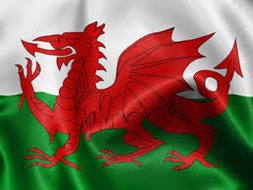 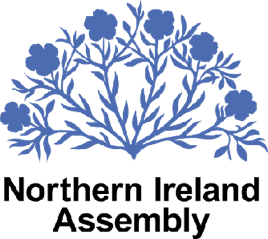 Summary
LoS reduced from 22 days to 18 days (18%).
90 000 bed days saved over last 3 years
£45 million potential cost saving.
Mortality fallen by 22%.
150 lives per year saved.
Over 80% seen by CoE within 72 hours.
Continues to be unexplained variation in practice.
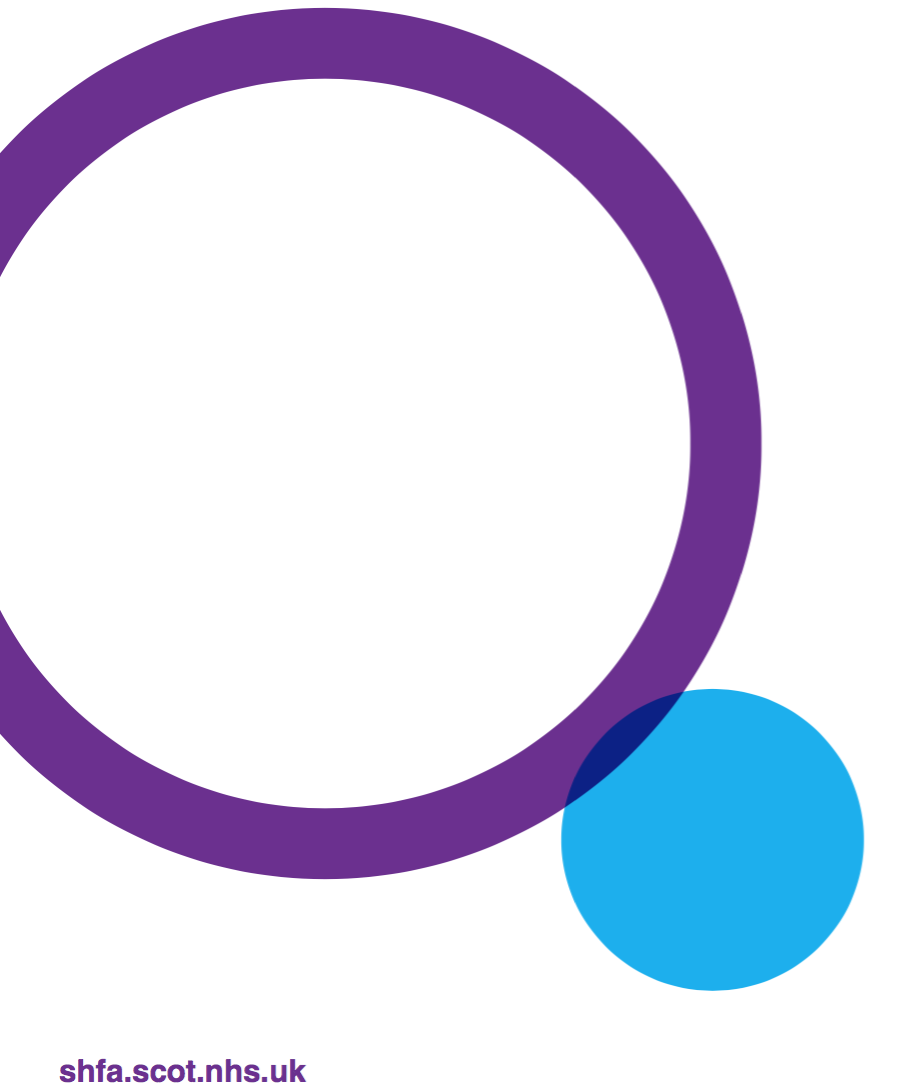